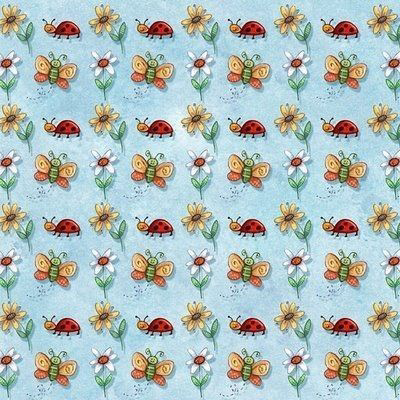 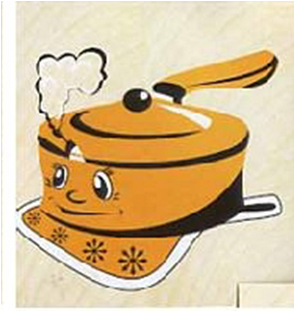 Что мы знаем о посуде?

тест
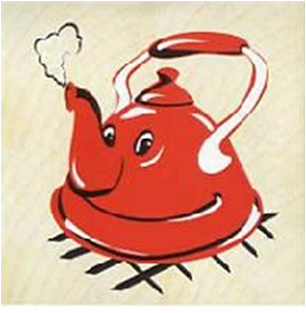 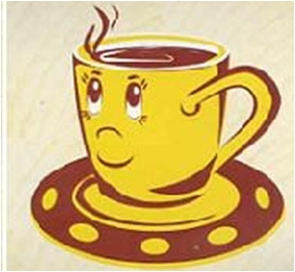 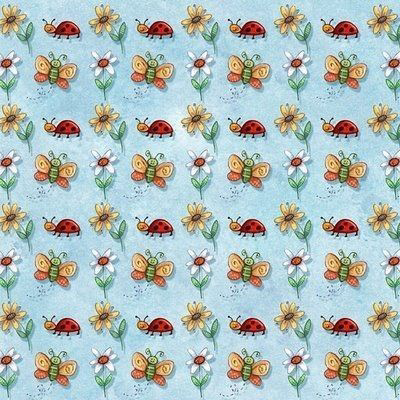 Какая посуда здесь стеклянная?
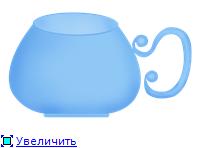 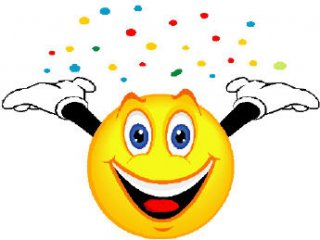 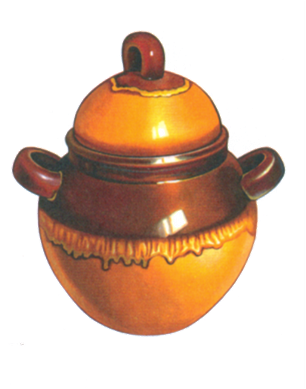 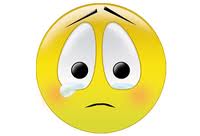 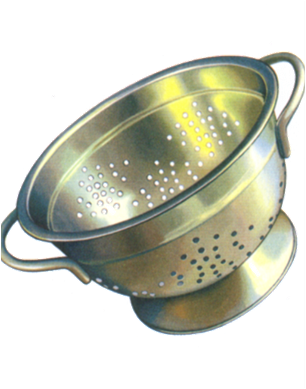 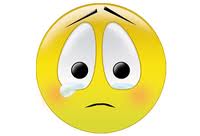 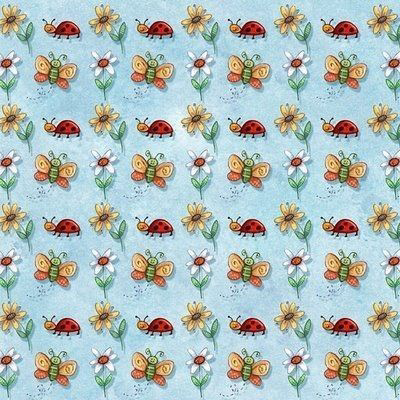 Найди чайную посуду
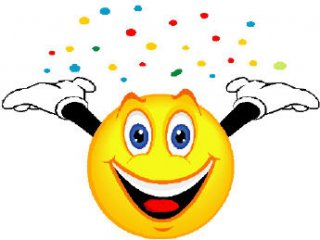 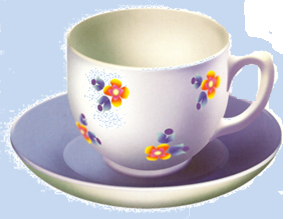 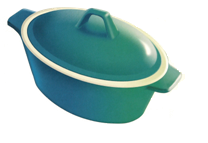 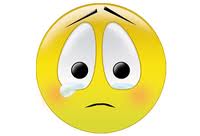 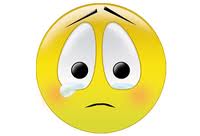 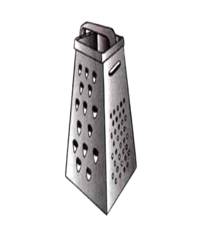 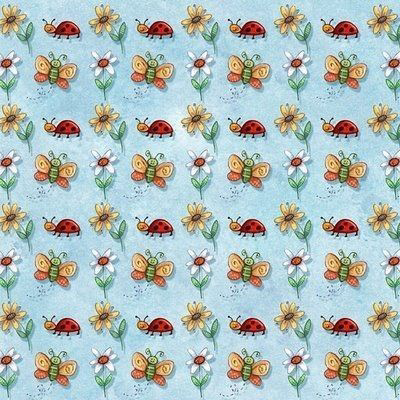 Какой чайник здесь электрический?
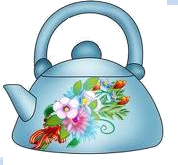 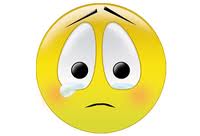 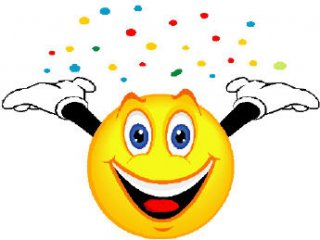 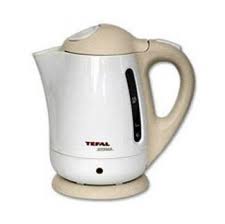 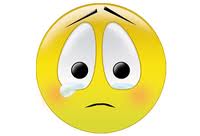 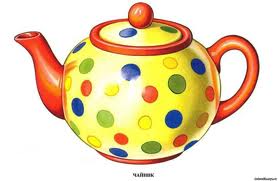 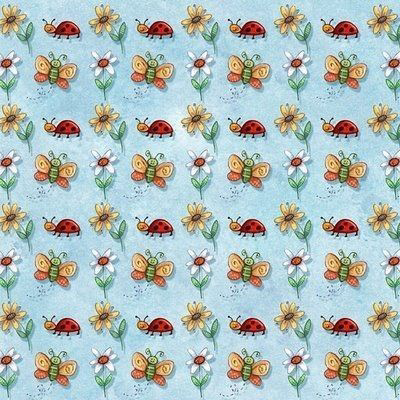 Какая посуда может быть музыкальным инструментом?
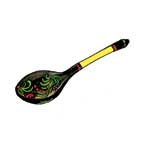 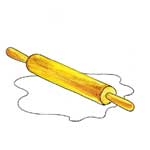 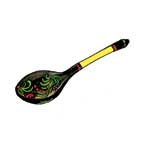 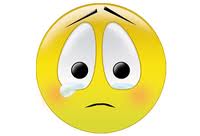 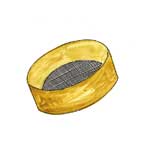 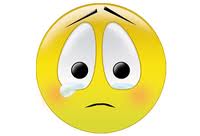 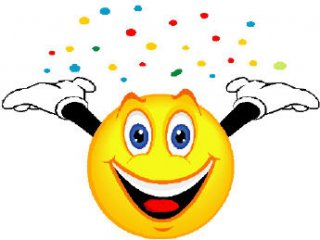 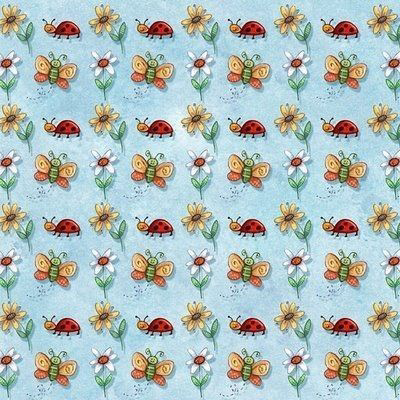 Какую посуду нельзя разбить?
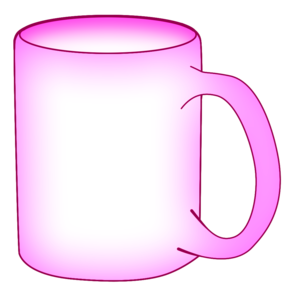 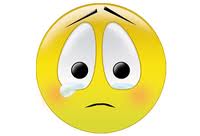 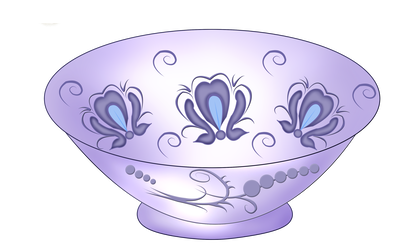 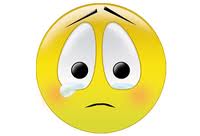 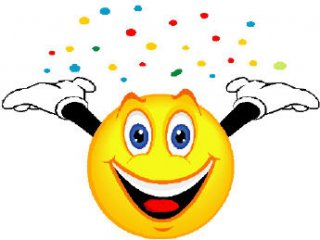 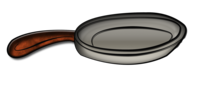 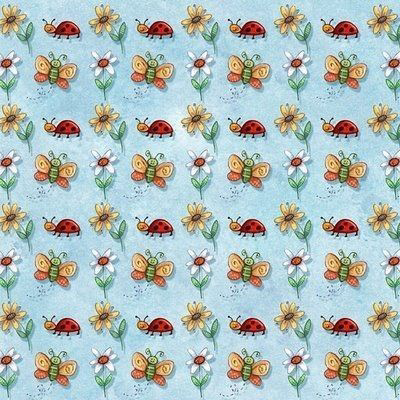 Что здесь не относится к посуде?
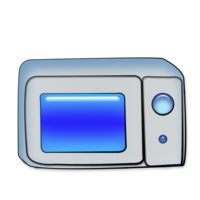 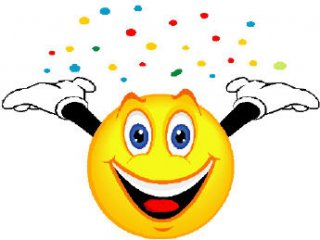 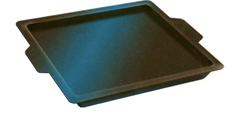 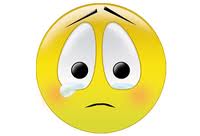 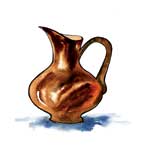 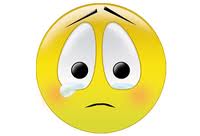 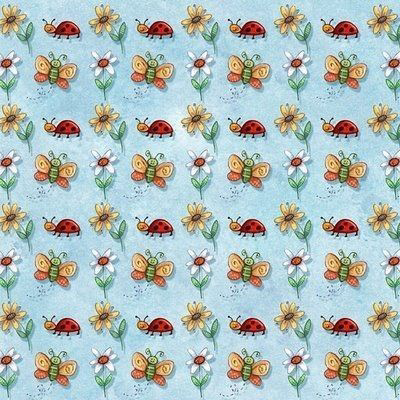 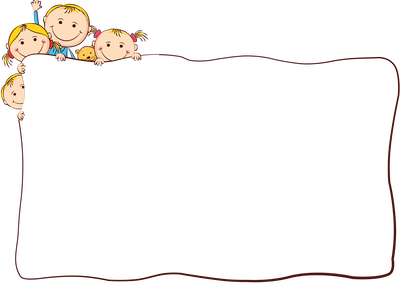 Отлично!
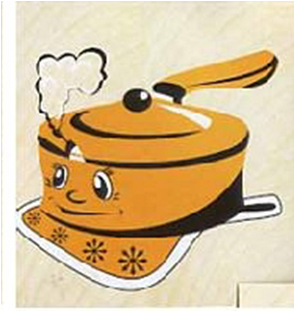 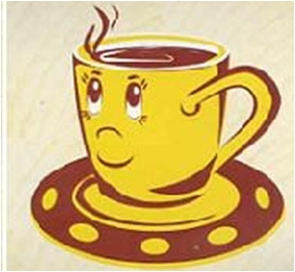 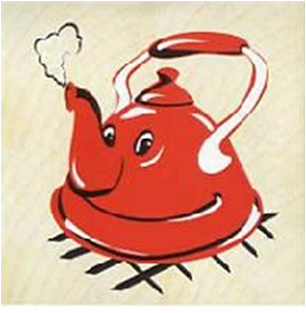 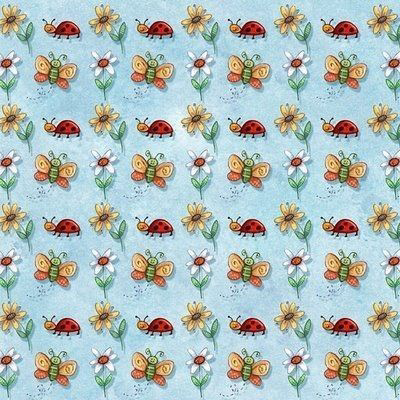 Автор: Учитель-логопед МДОБУ № 43 г. Новокубанска
Ковалева Елена Юрьевна

Ресурсы:
Картинки: Дидактические карточки ПОСУДА издательство «Маленький гений»
Материнство   http://forum.materinstvo.ru/index.php?showtopic=1613910&pid=35847781&st=970&

Фон   http://lenagold.ru/fon/flo.html